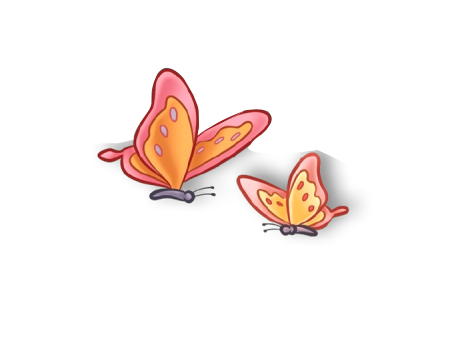 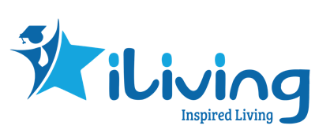 CHƯƠNG TRÌNH 
TRẢI NGHIỆM TOÁN TƯ DUY
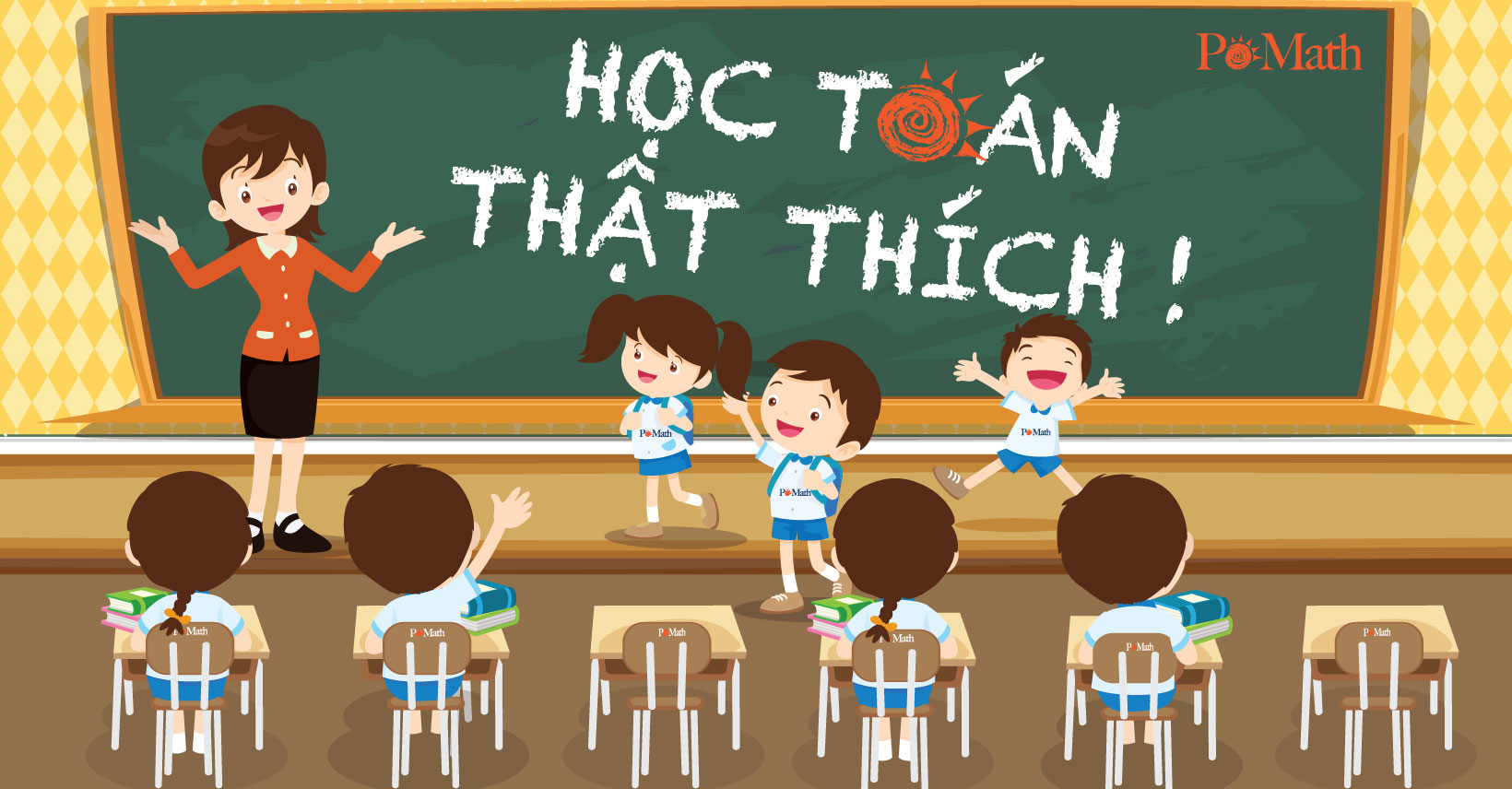 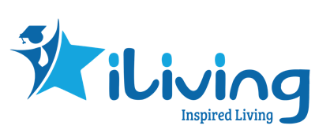 KHỞI ĐỘNG
CẶP SỐ HOÀN HẢO
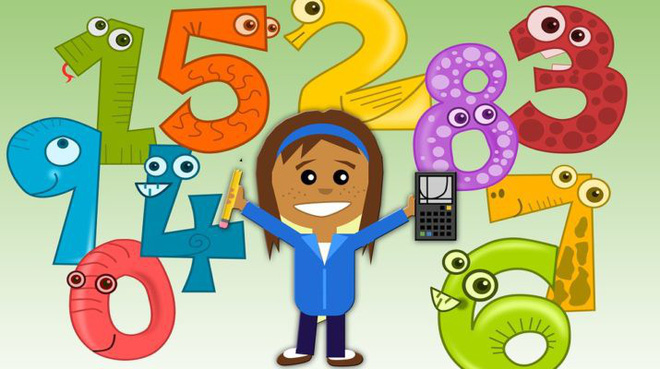 TÌM CÁC SỐ LÀ GẤP ĐÔI CỦA NHAU
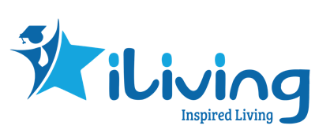 Vui học Toán - Sáng tương lai
11/2/2023
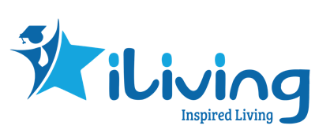 Vui học Toán - Sáng tương lai
11/2/2023
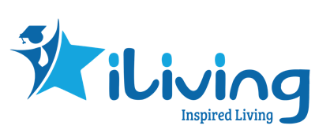 BÀI 8
QUY LUẬT 
TĂNG GIẢM
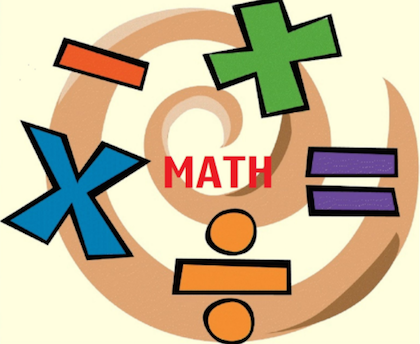 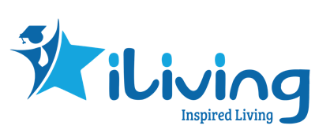 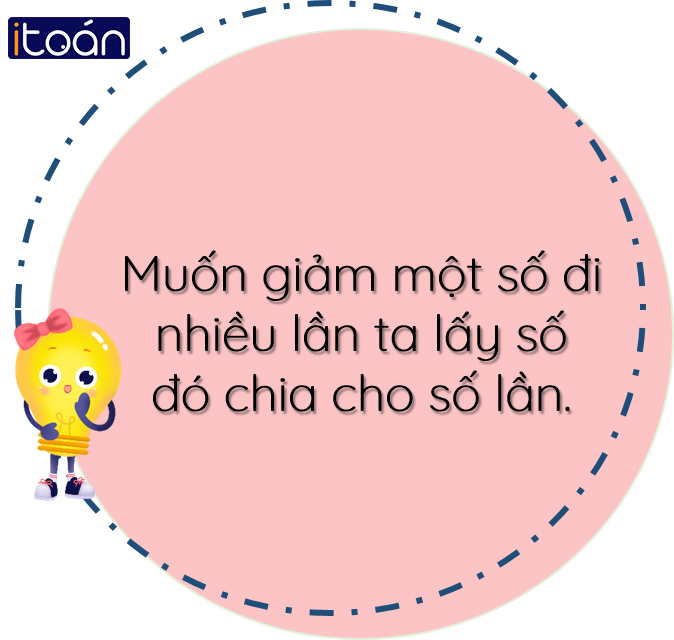 tăng
lên
nhân với
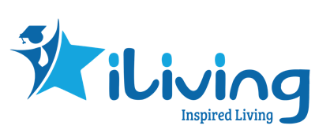 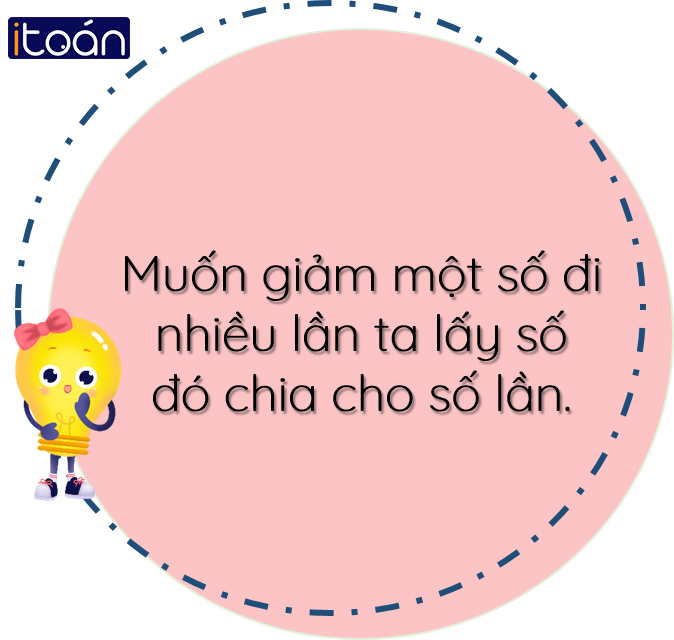 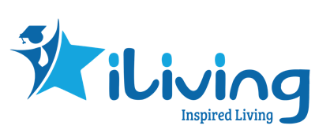 VD: Gấp đôi một số thì ta lấy số đó nhân 2.
Giảm đi một nửa của một số thì ta lấy số đó chia cho 2.
Vui học Toán - Sáng tương lai
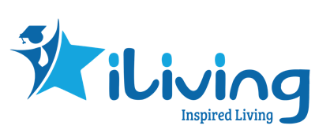 PHIẾU BÀI TẬP
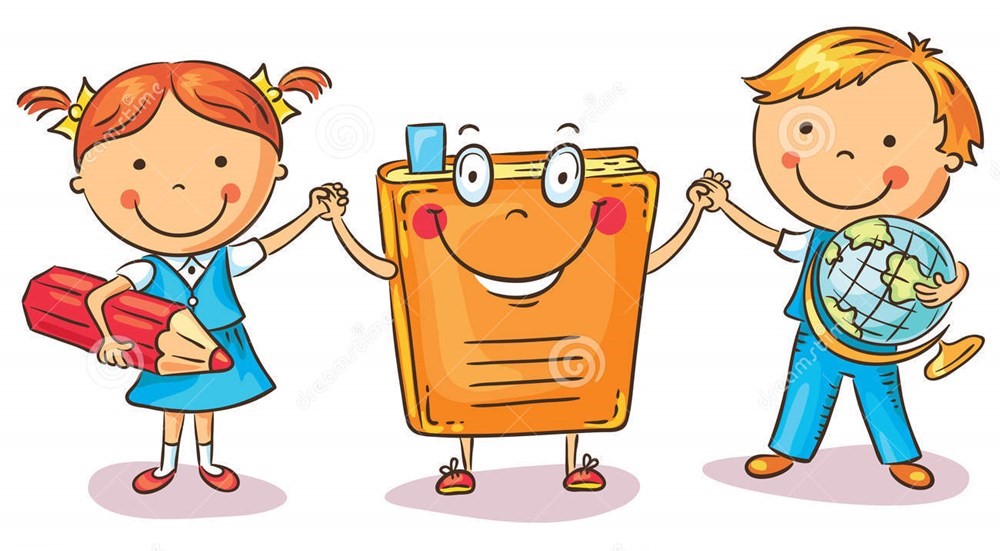 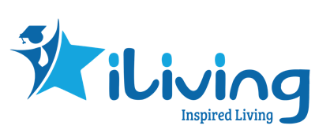 Bài 1: Điền vào chỗ trống để hoàn thành dãy phép tính sau:
12
Giảm đi 4 lần
Gấp lên 2 lần
9
36
Gấp lên 3 lần
18
18
30
30
Gấp lên 8 lần
Gấp lên 3 lần
40
Giảm đi 6 lần
5
10
Vui học Toán - Sáng tương lai
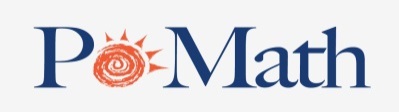 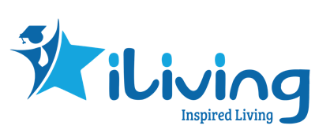 Bài 2: Năm nay An 7 tuổi. Tuổi của bố gấp 5 lần tuổi của An. Hỏi năm nay bố bao nhiêu tuổi?
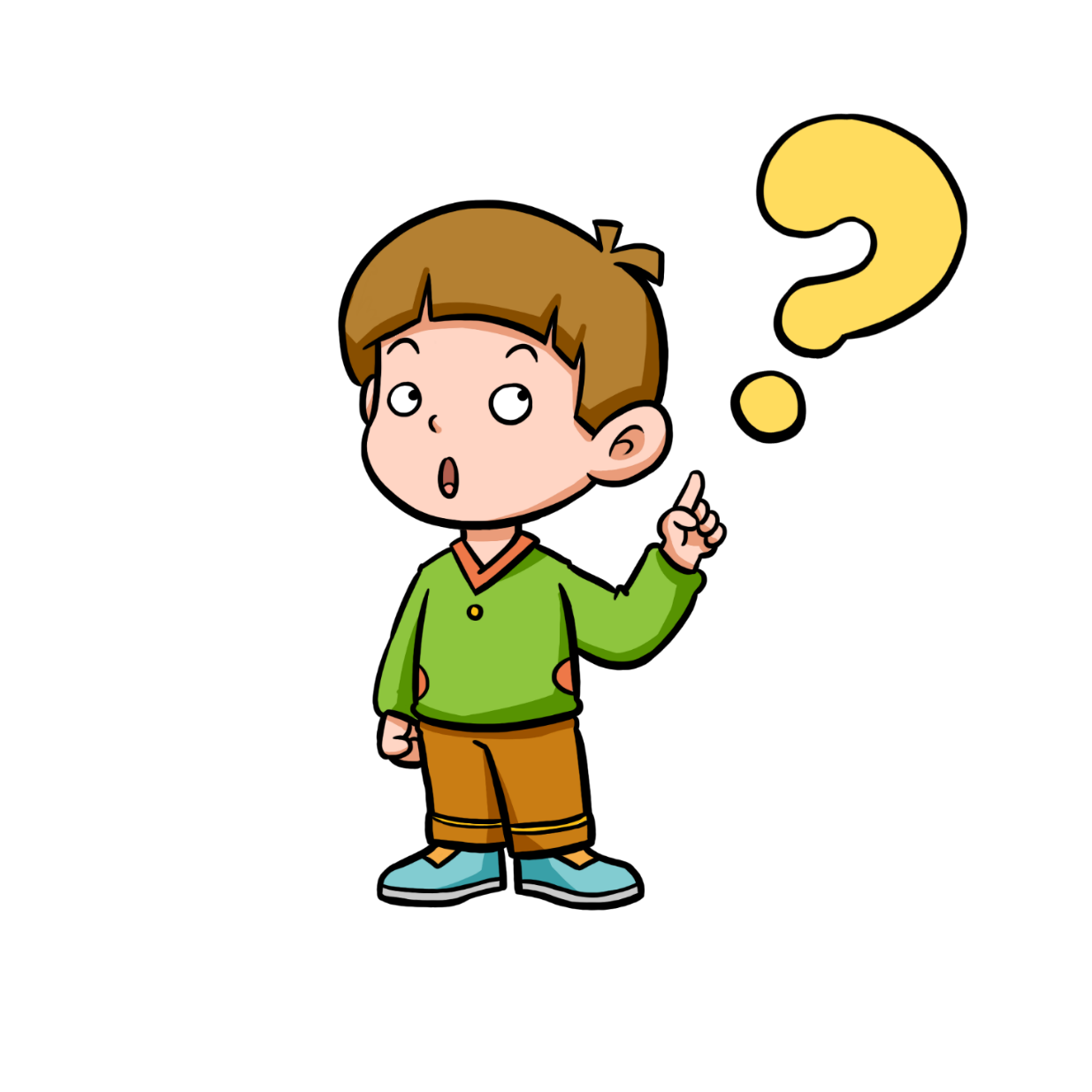 Bài giải:
Số tuổi của bố năm nay là: 
7 x 5 = 35 (tuổi)
                 Đáp số: 35 tuổi.
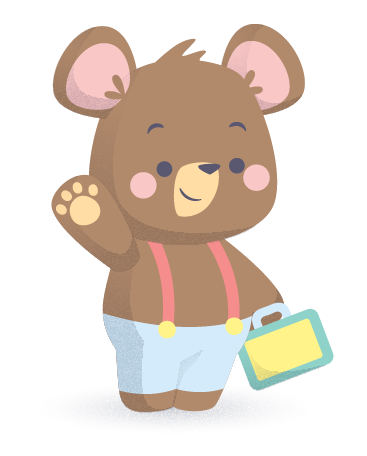 Vui học Toán - Sáng tương lai
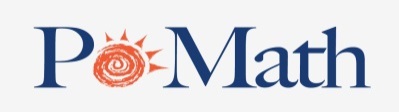 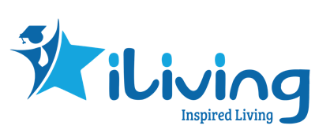 Bài 3:Vụ mùa năm ngoái, gia đình bác Loan thu hoạch được 900kg thóc. Do năm nay hạn hán mất mùa nên số thóc thu hoạc được giảm đi 3 lần so với số thóc của năm ngoái. Hỏi năm nay nhà bác Loan thu hoạch được bao nhiêu ki- lô- gam thóc?
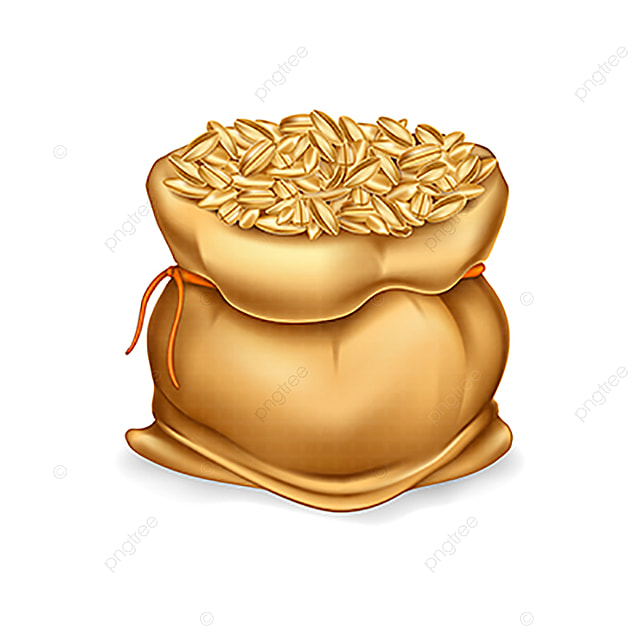 Bài giải
Số ki- lô- gam thóc nhà bác Loan năm nay thu hoạch được là: 
900 : 3  = 300 (kg)
                    Đáp số: 300 ki lô gam.
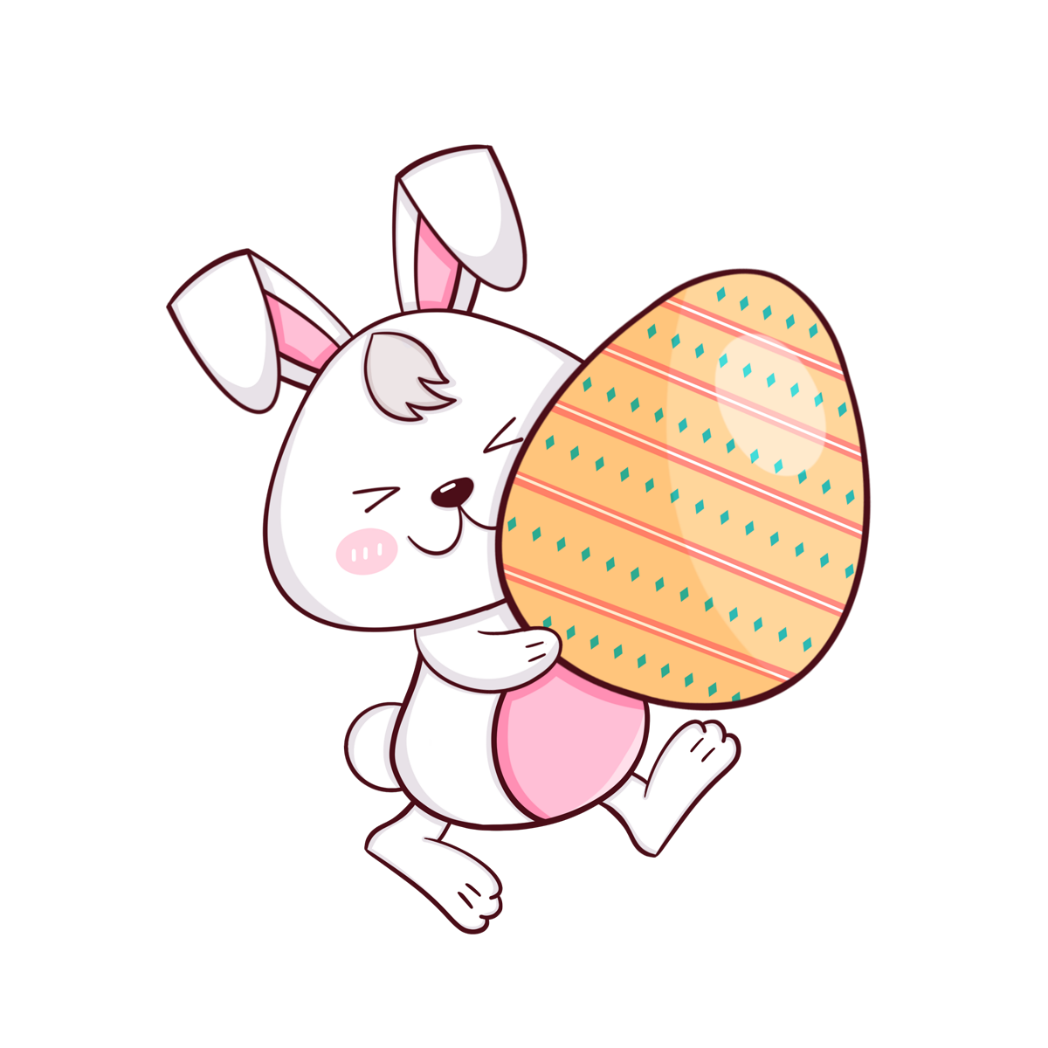 Vui học Toán - Sáng tương lai